CHÀO MỪNG CÁC EM ĐẾN VỚI TIẾT HỌC HÔM NAY!
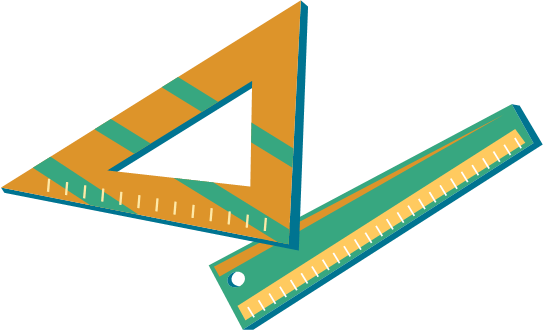 KHỞI ĐỘNG
Hình 65 mô tả một chiếc quạt giấy
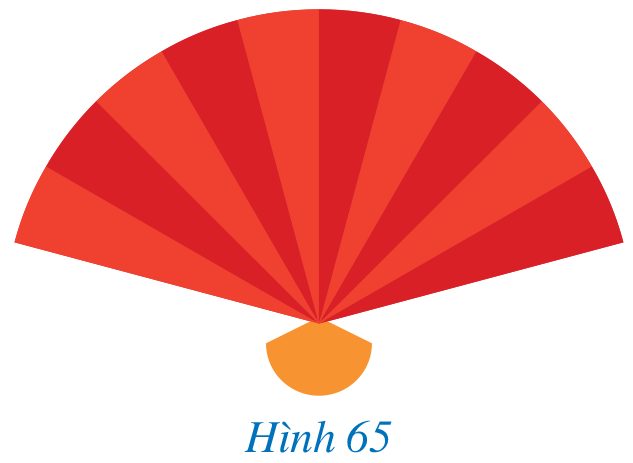 Hình phẳng được tô màu đỏ ở Hình 65 được gọi là hình gì và diện tích của hình đó được tính như thế nào?
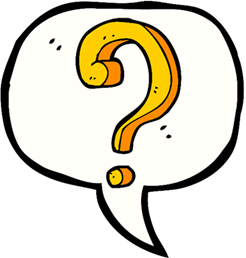 TIẾT 26, 27, 28
BÀI 5. ĐỘ DÀI CUNG TRÒN,
DIỆN TÍCH HÌNH QUẠT TRÒN,
DIỆN TÍCH HÌNH VÀNH KHUYÊN
NỘI DUNG BÀI HỌC
ĐỘ DÀI CUNG TRÒN
II
III
I
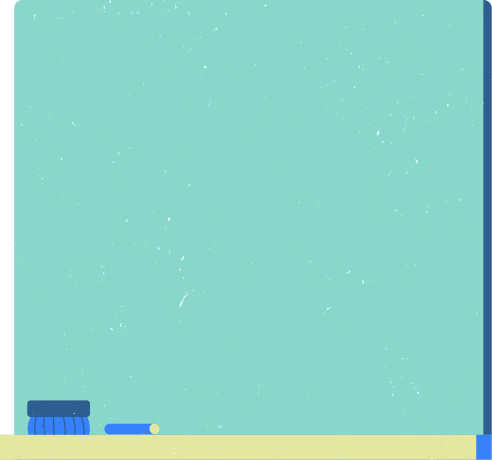 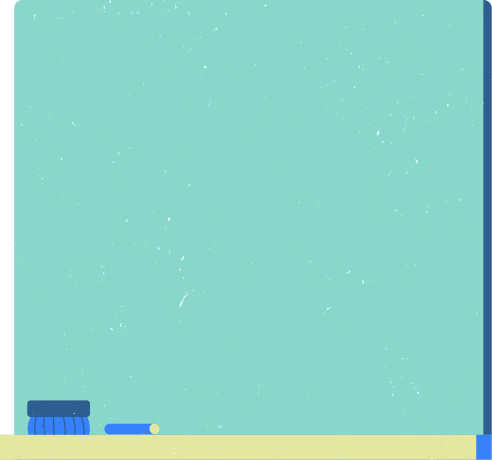 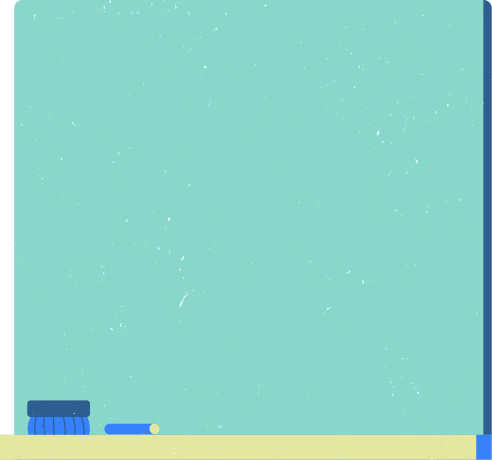 DIỆN TÍCH HÌNH QUẠT TRÒN
DIỆN TÍCH HÌNH VÀNH KHUYÊN
I. ĐỘ DÀI CUNG TRÒN
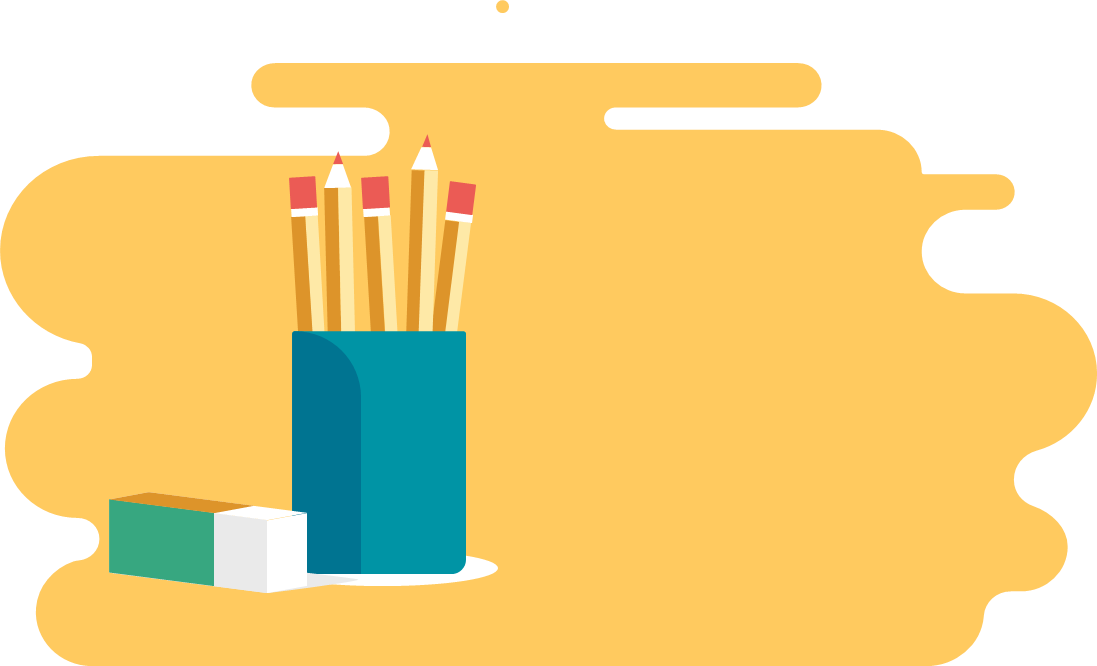 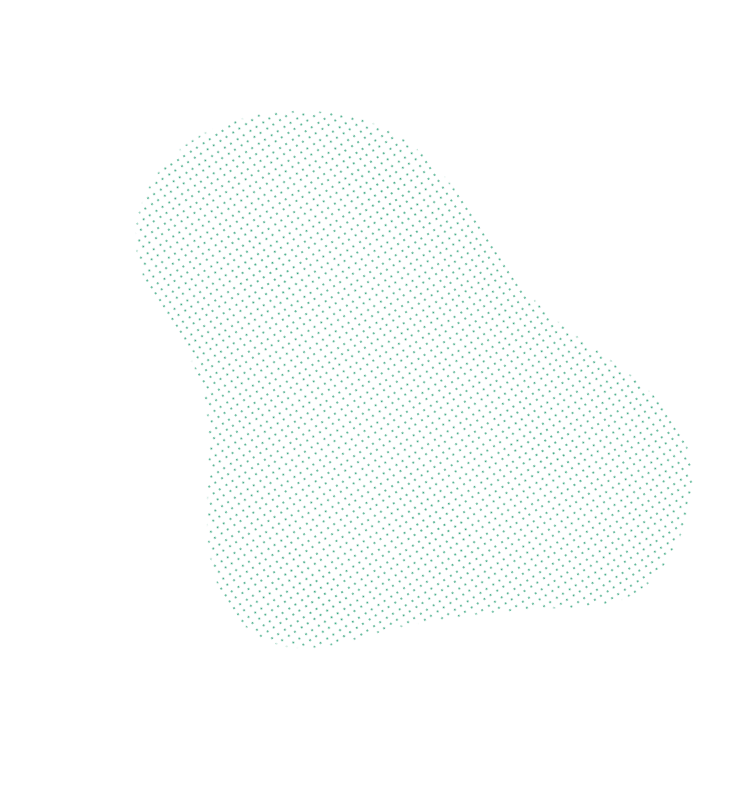 Lấy một vòng dây không dãn có dạng đường tròn (Hình 66a), cắt vòng dây và kéo thẳng vòng dây đó để nhận được sợi dây như Hình 66b.
Đo chiều dài sợi dây đó.
Ta nói chiều dài sợi dây bằng chu vi của đường tròn.
HĐ1
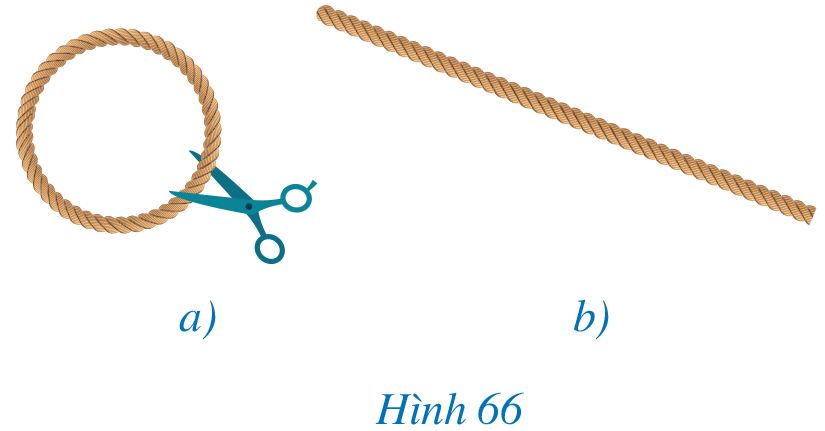 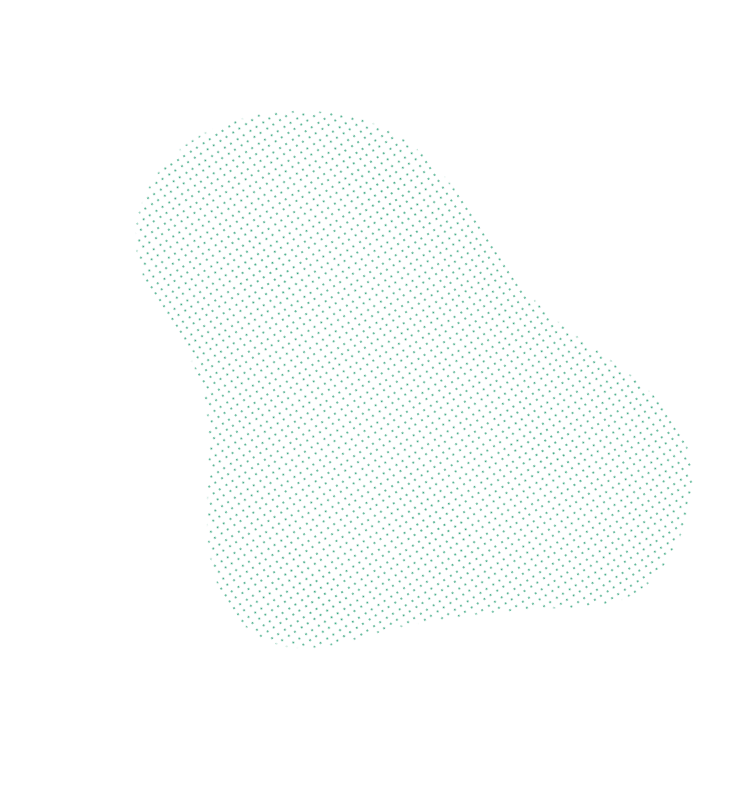 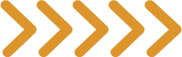 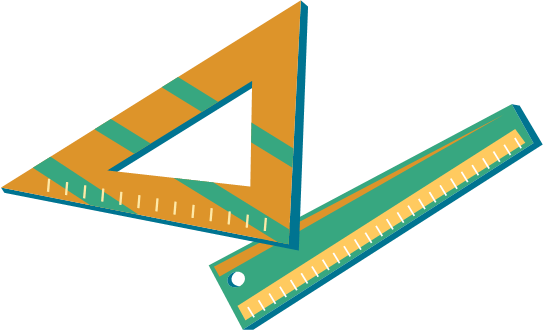 Ví dụ 1:
Giải
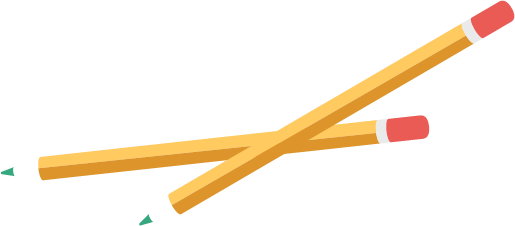 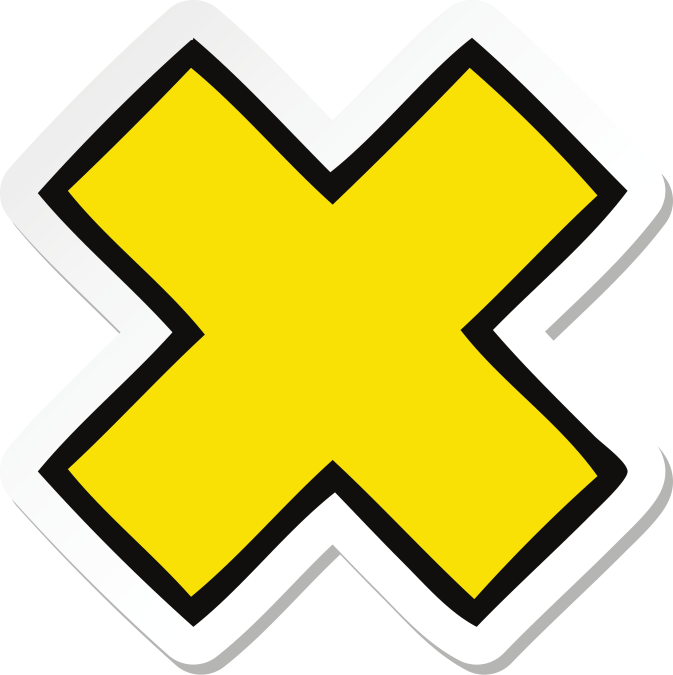 Luyện tập 1
Giải
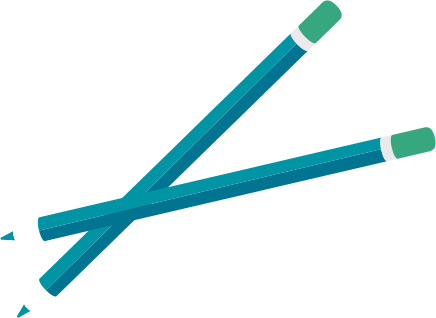 HĐ2
a) Đánh dấu hai điểm A, B trên một vòng dây không dãn có dạng đường tròn (Hình 67a), cắt cung AB của vòng dây và kéo thẳng cung đó để nhận được sợi dây như ở Hình 67b.
Đo chiều dài sợi dây đó.


Ta nói chiều dài sợi dây bằng độ dài của cung tròn AB.
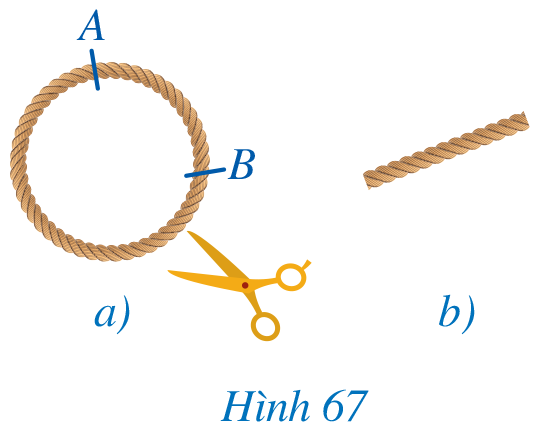 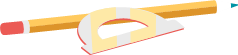 HĐ2
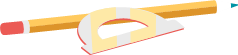 Giải:
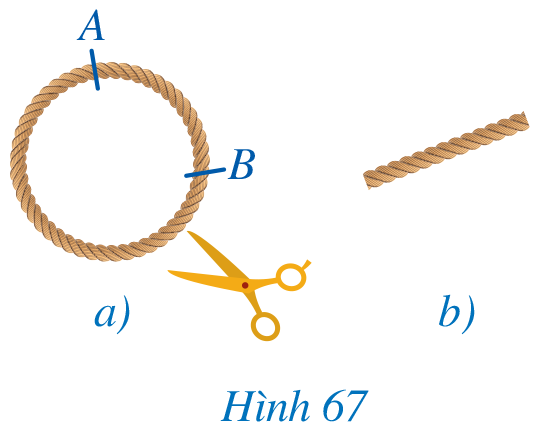 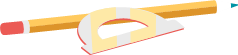 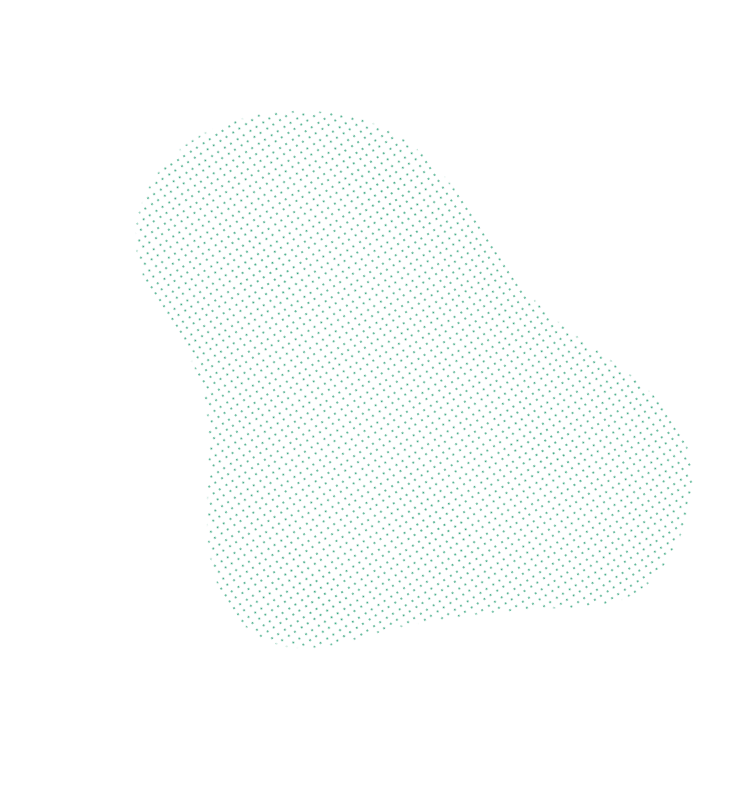 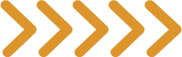 ĐỊNH LÍ
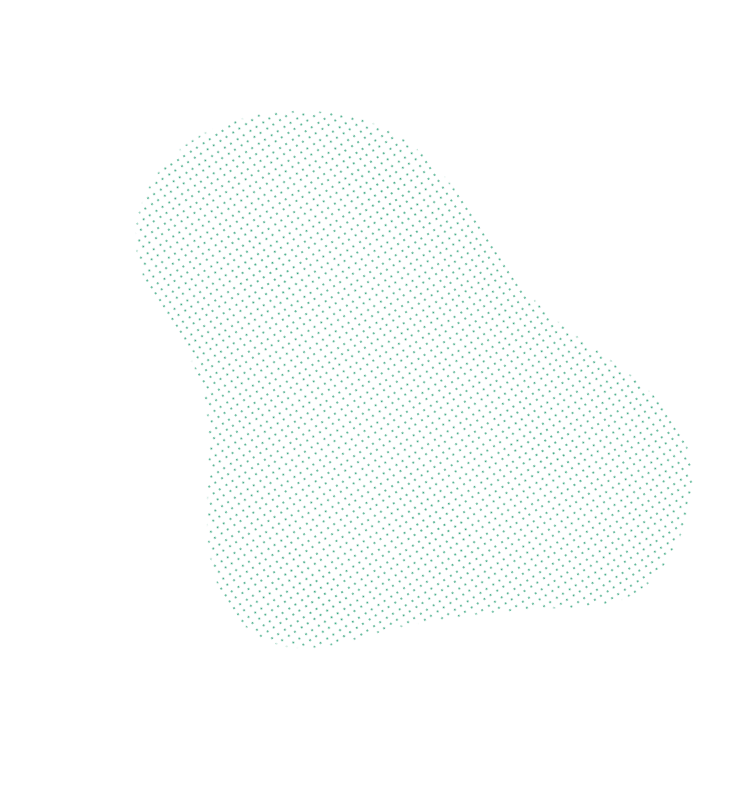 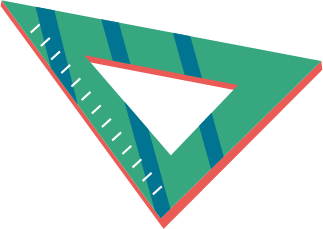 Ví dụ 2:
Giải
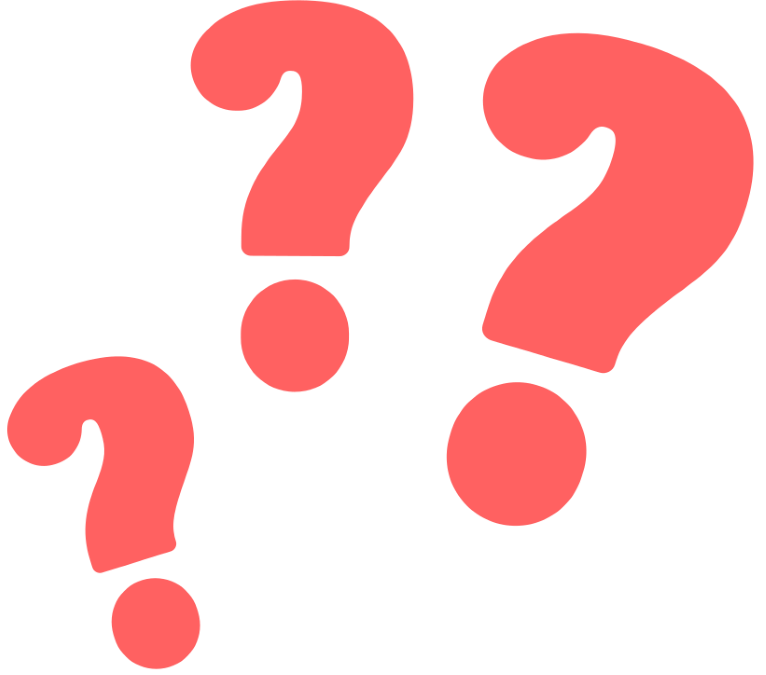 Luyện tập 2
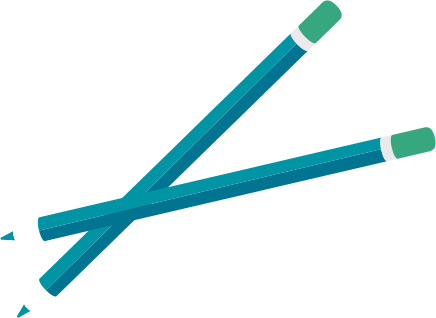 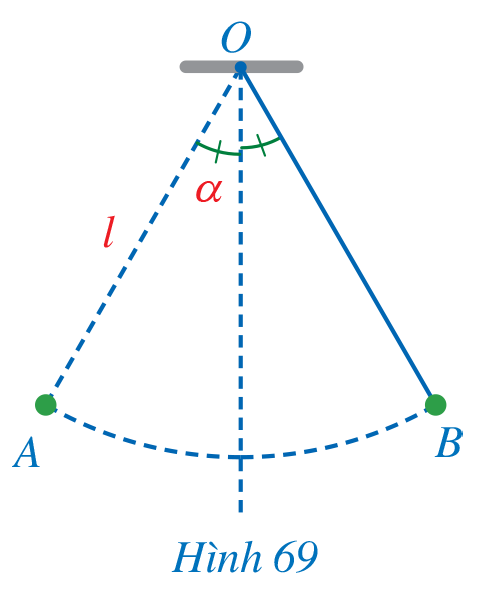 Giải
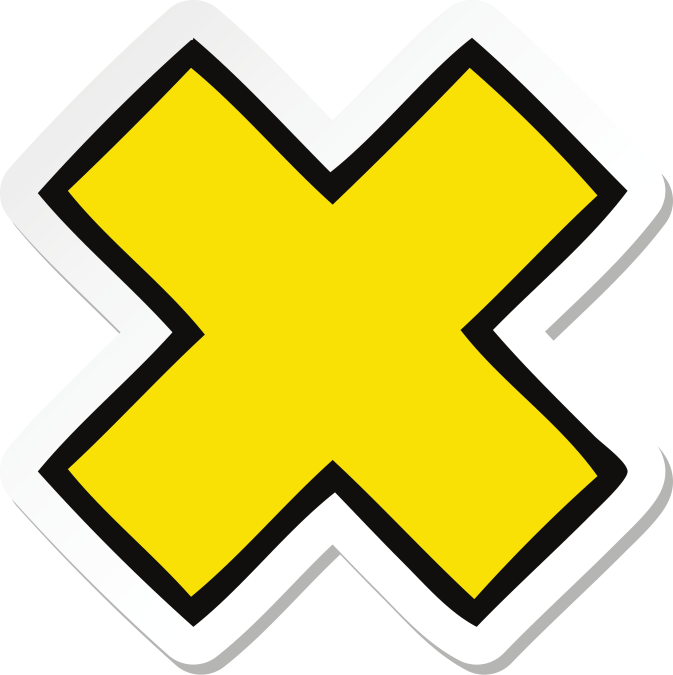 II. DIỆN TÍCH HÌNH QUẠT TRÒN
HĐ3
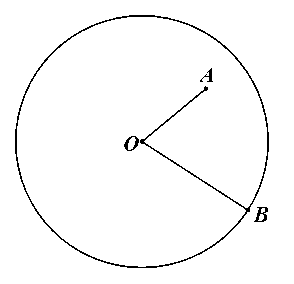 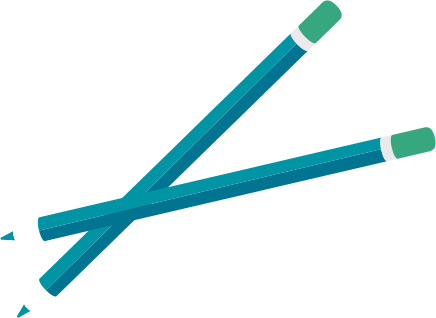 Giải
CHÚ Ý ( Hết tiết 1)
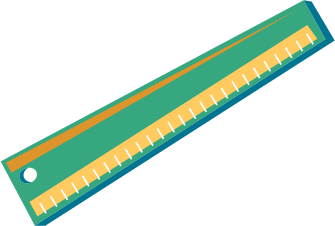 Ví dụ 3:
Giải
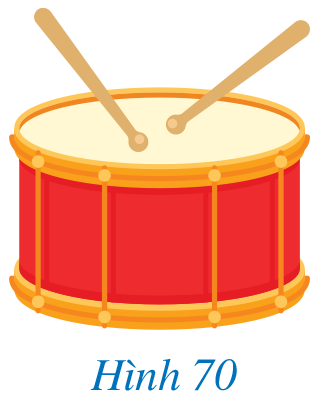 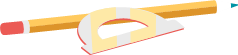 HĐ4
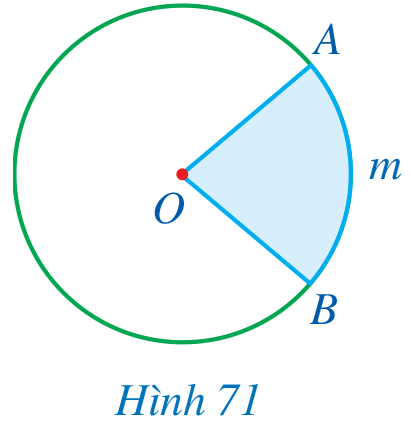 Giải
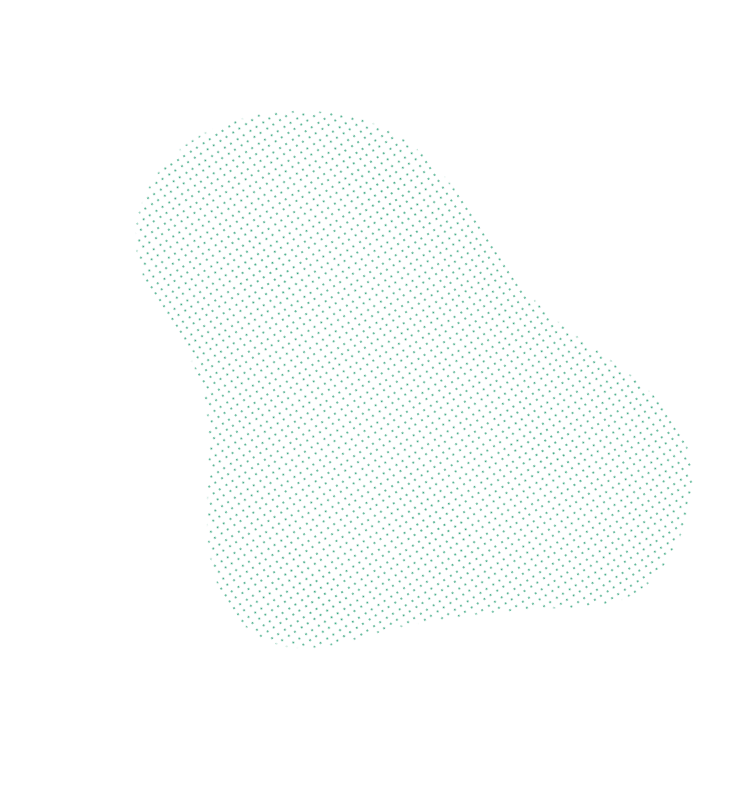 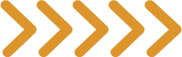 GHI NHỚ
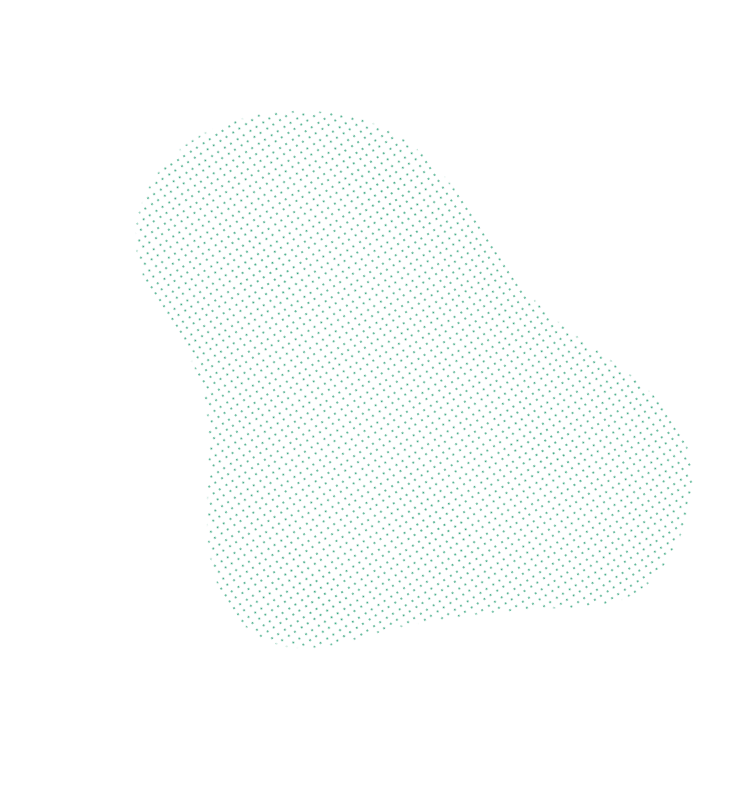 Hình quạt tròn (hay còn gọi tắt là hình quạt) là một phần của hình tròn giới hạn bởi một cung tròn và hai bán kính đi qua hai mút của cung đó.
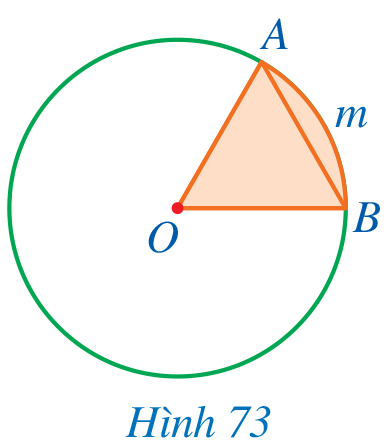 Ví dụ 4:
Giải
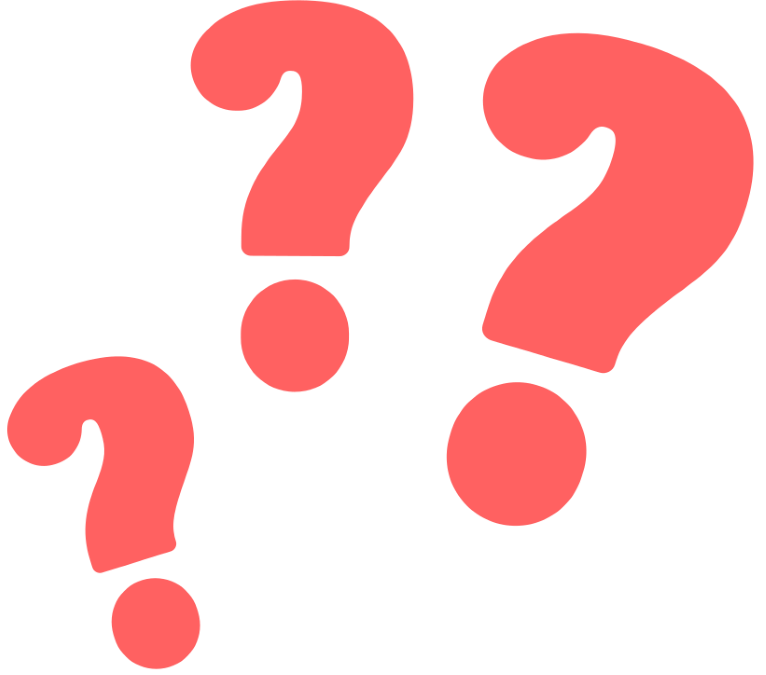 Luyện tập 3
Giải
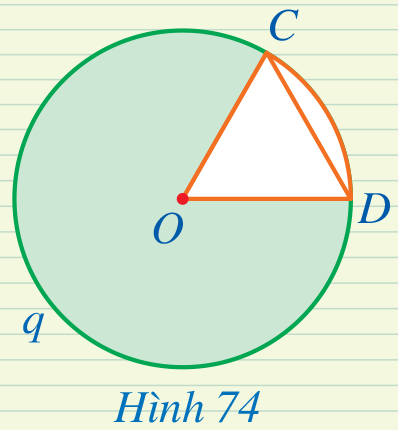 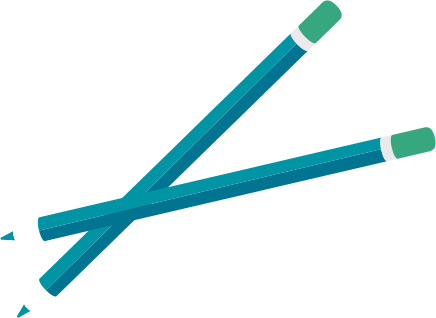 HĐ5
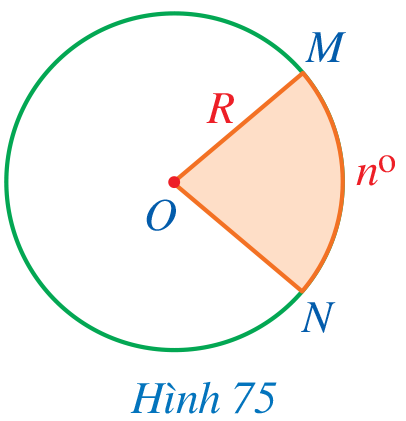 Giải:
HĐ5
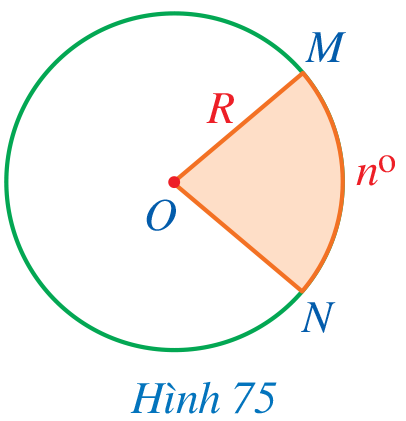 Giải:
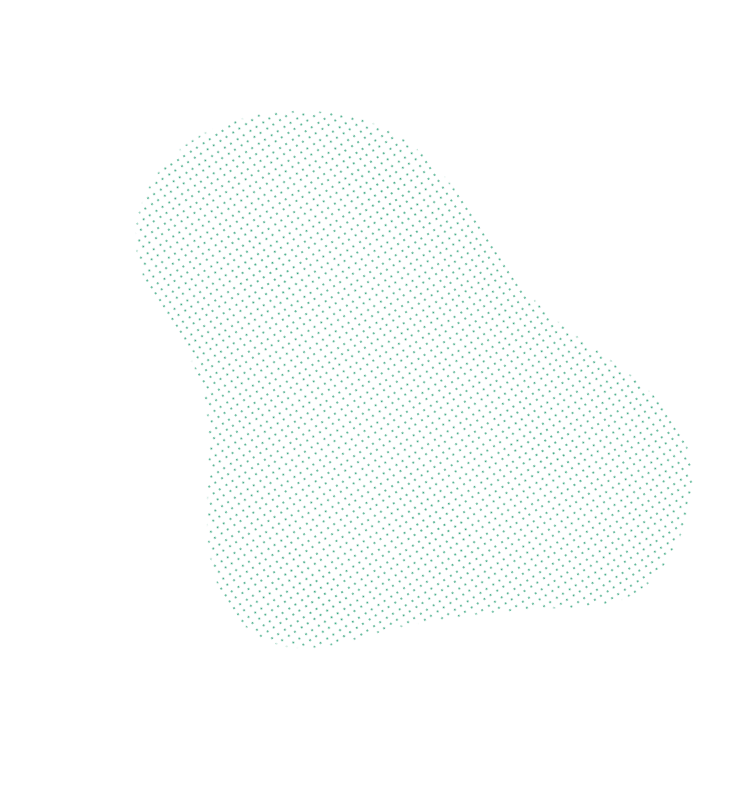 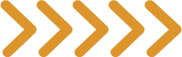 GHI NHỚ
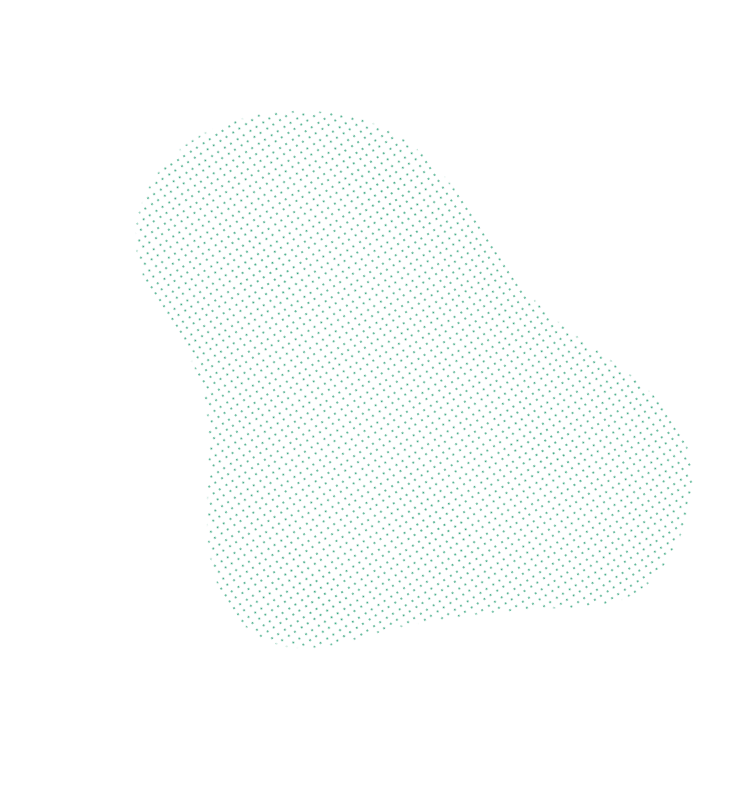 Ví dụ 5:
Giải
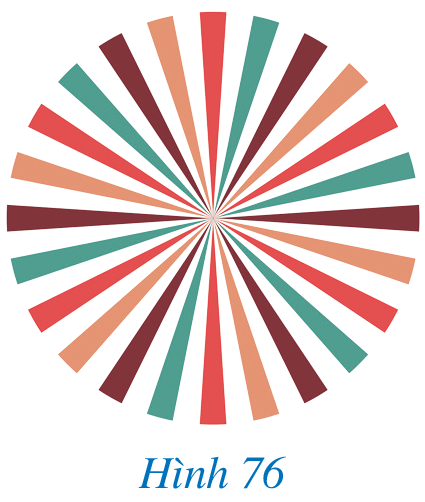 Ví dụ 6:
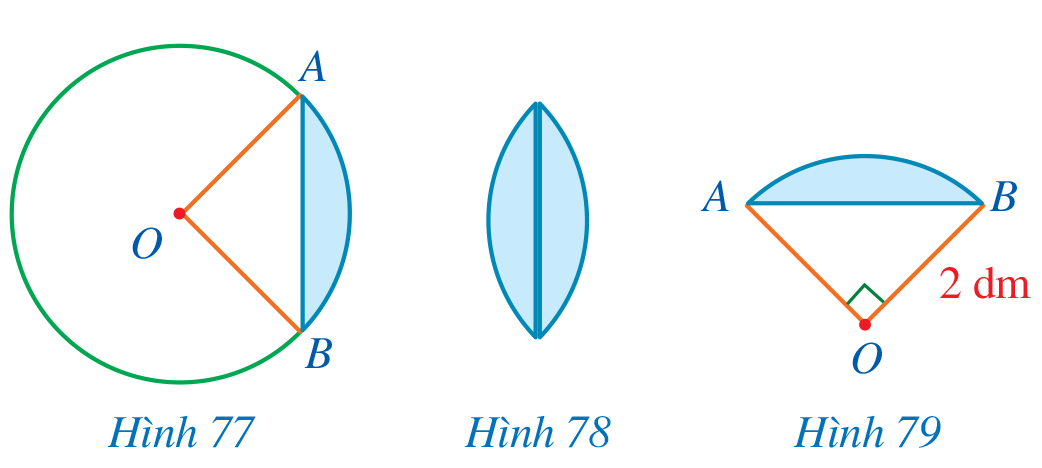 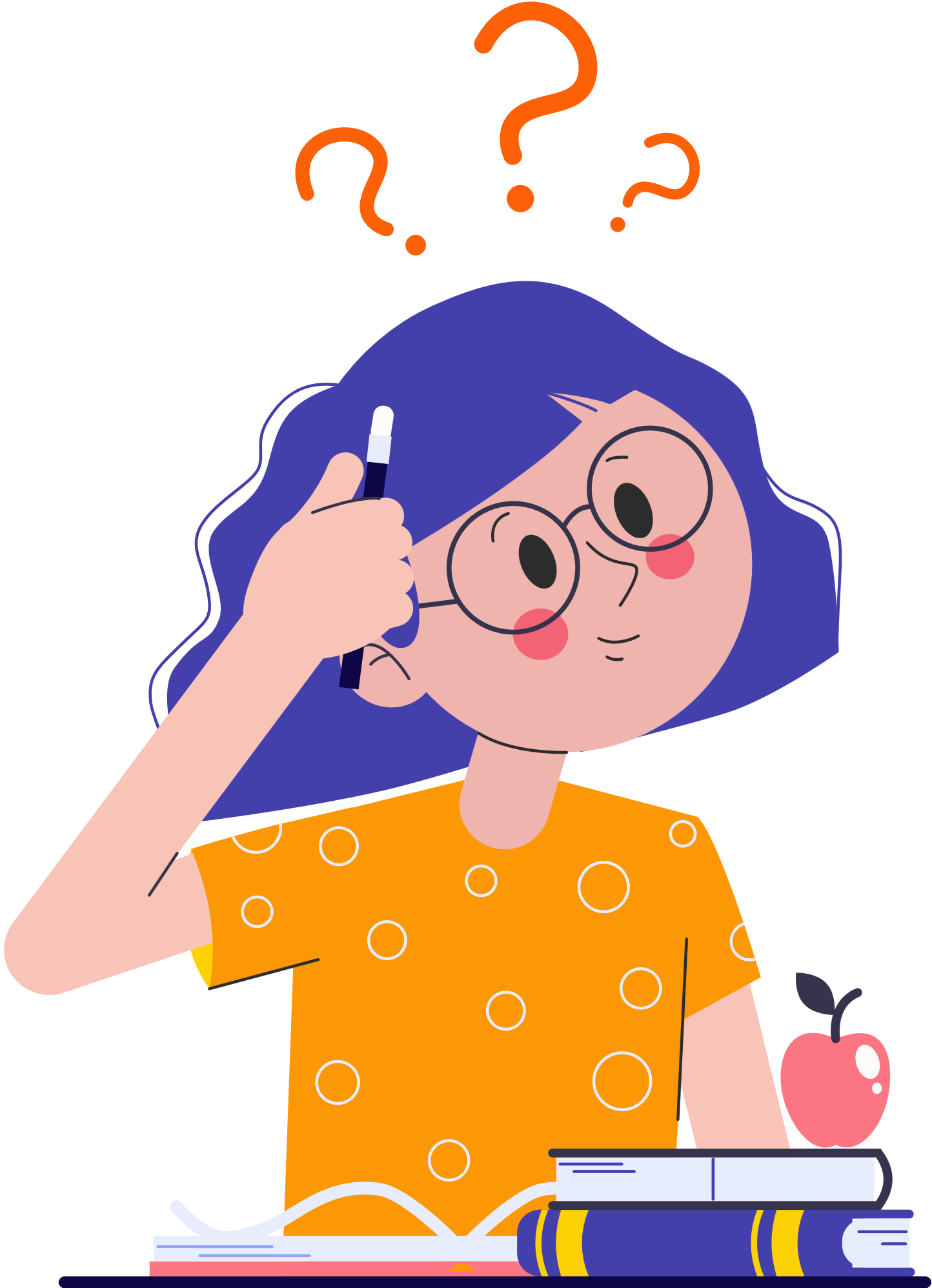 Giải
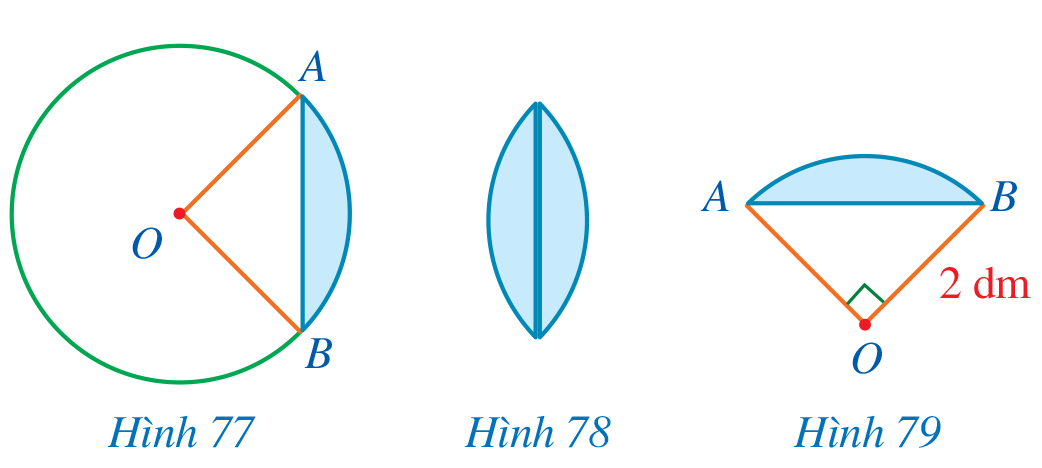 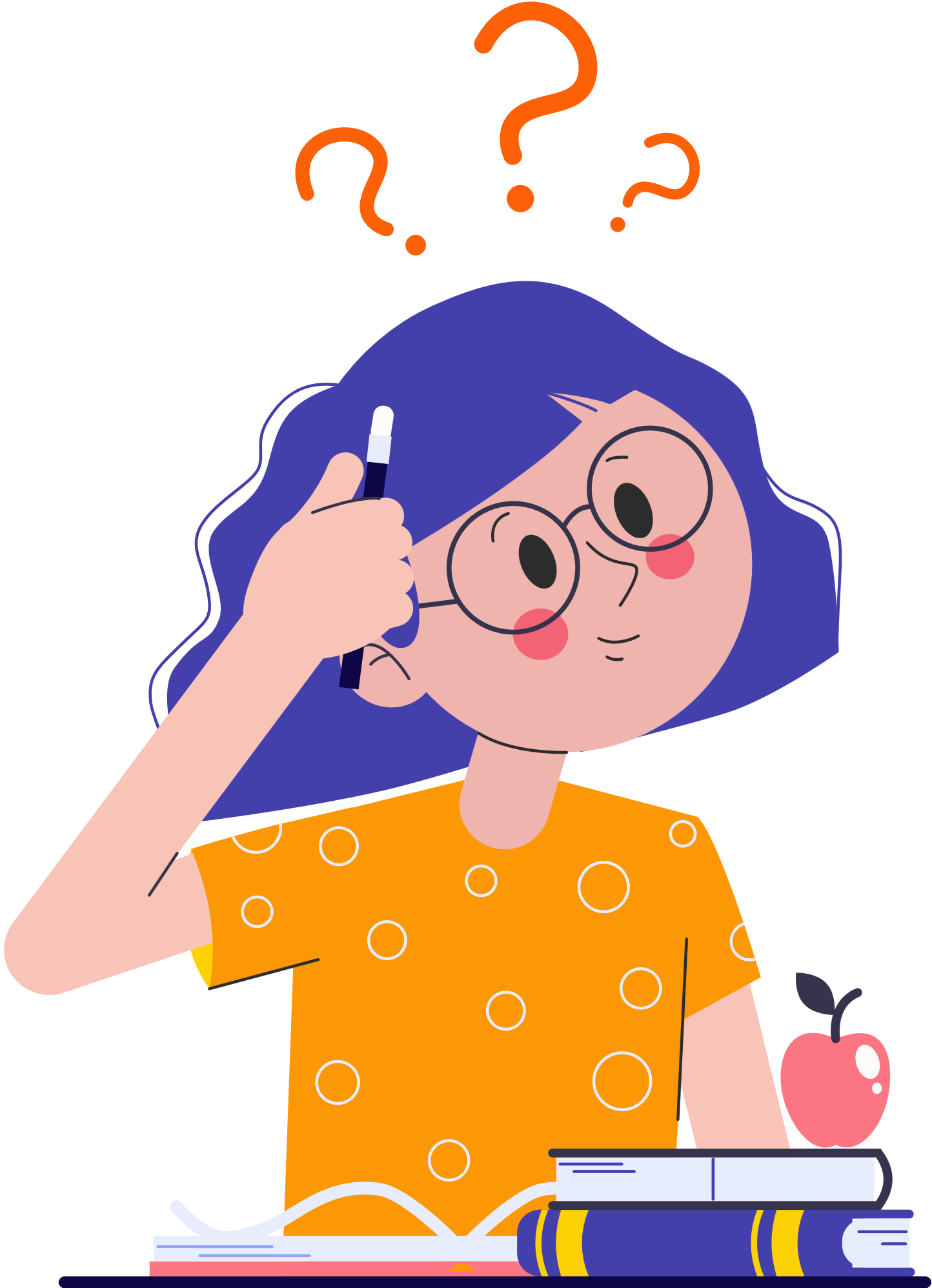 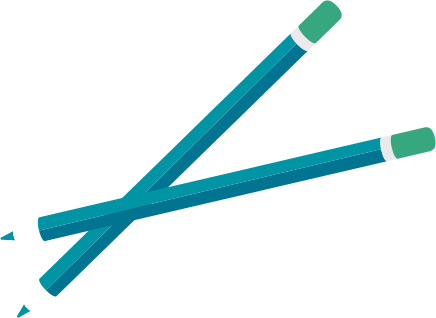 Luyện tập 4
Giải
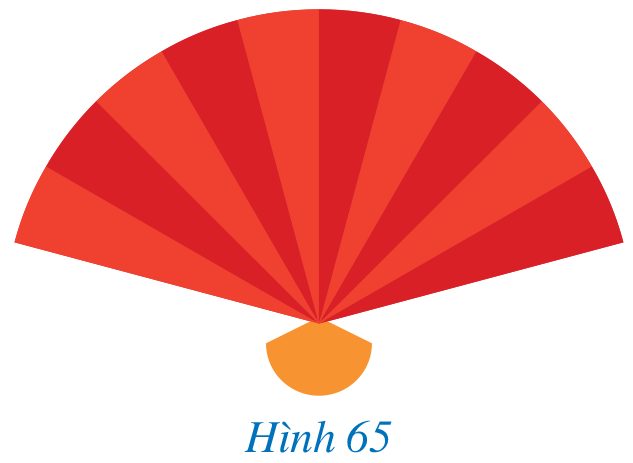 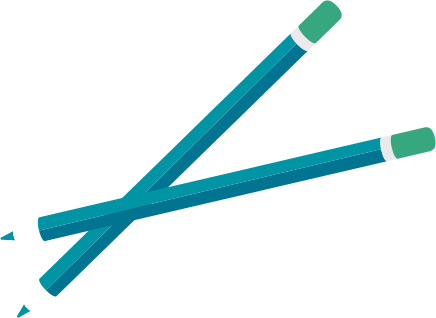 Luyện tập 4
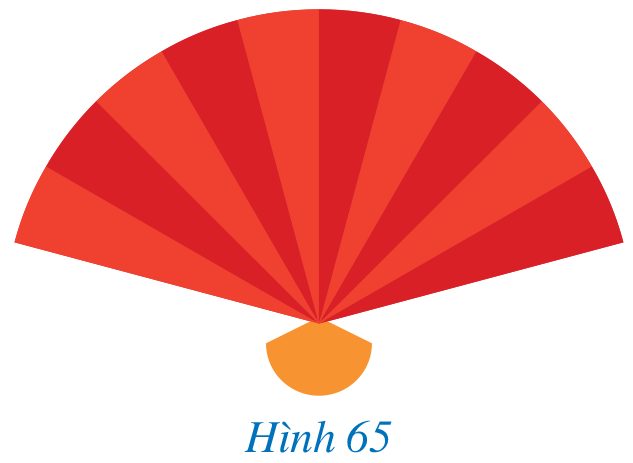 Giải
III. 
DIỆN TÍCH HÌNH VÀNH KHUYÊN
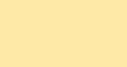 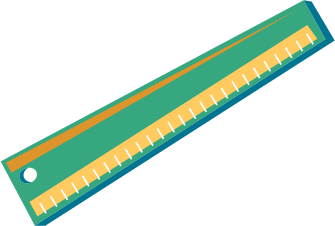 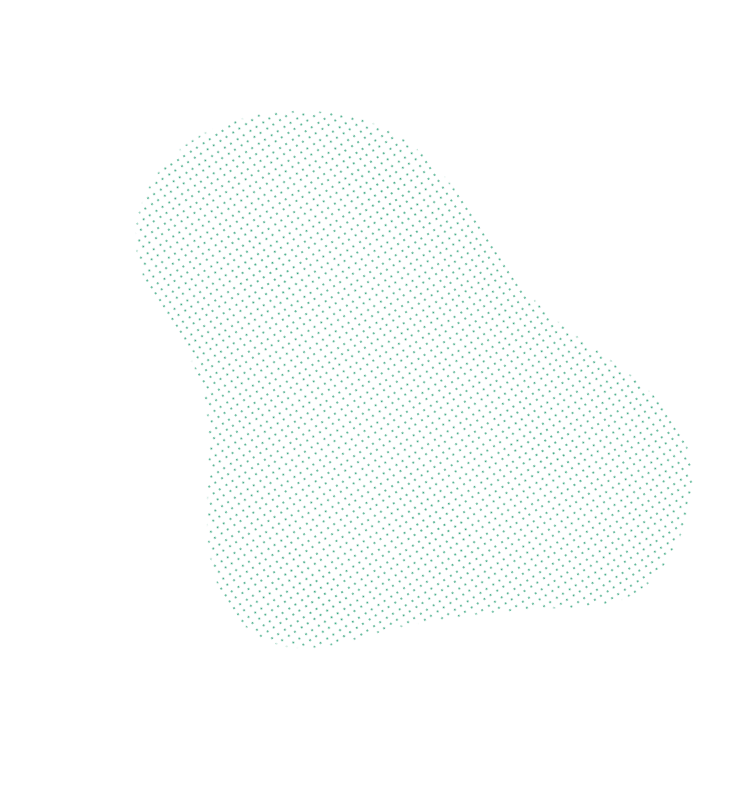 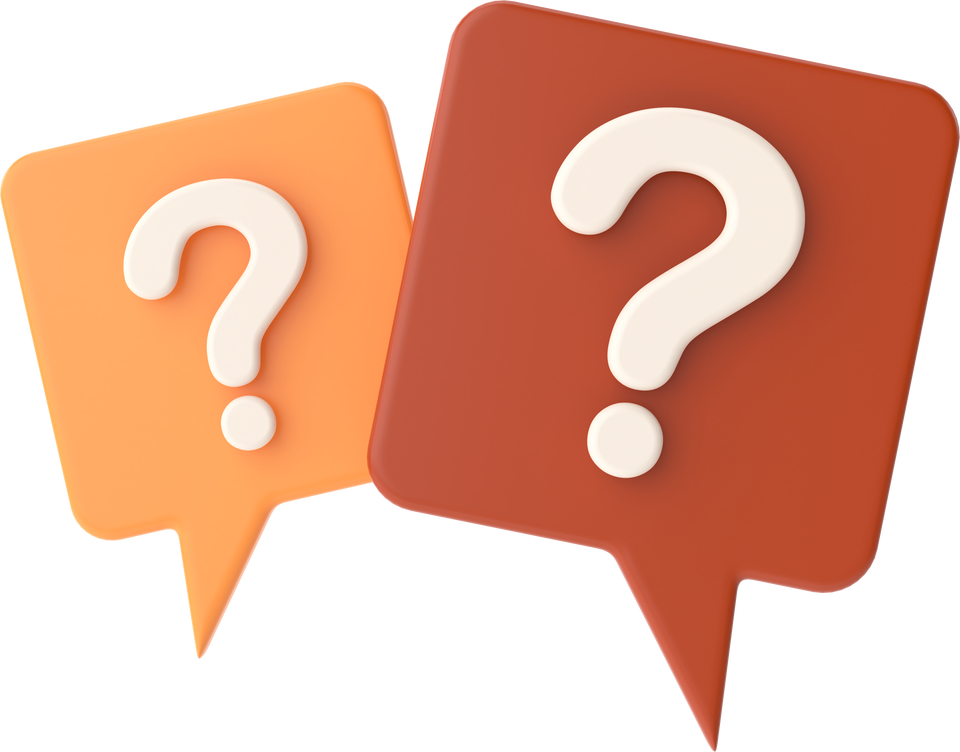 HĐ6
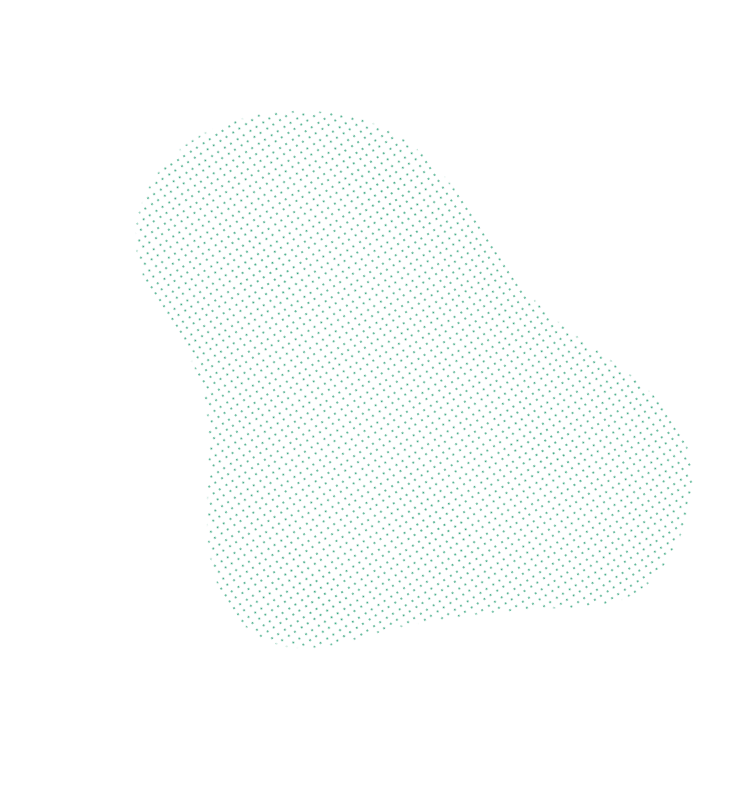 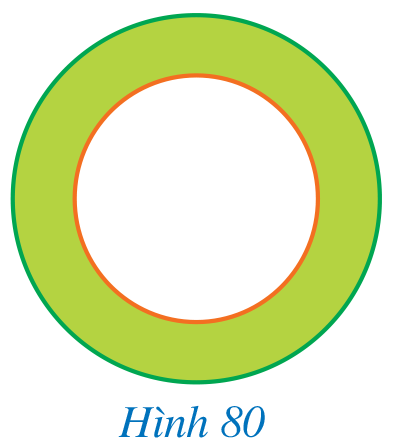 Giải
a) Hình chi tiết máy được giới hạn bởi hai đường tròn cùng tâm
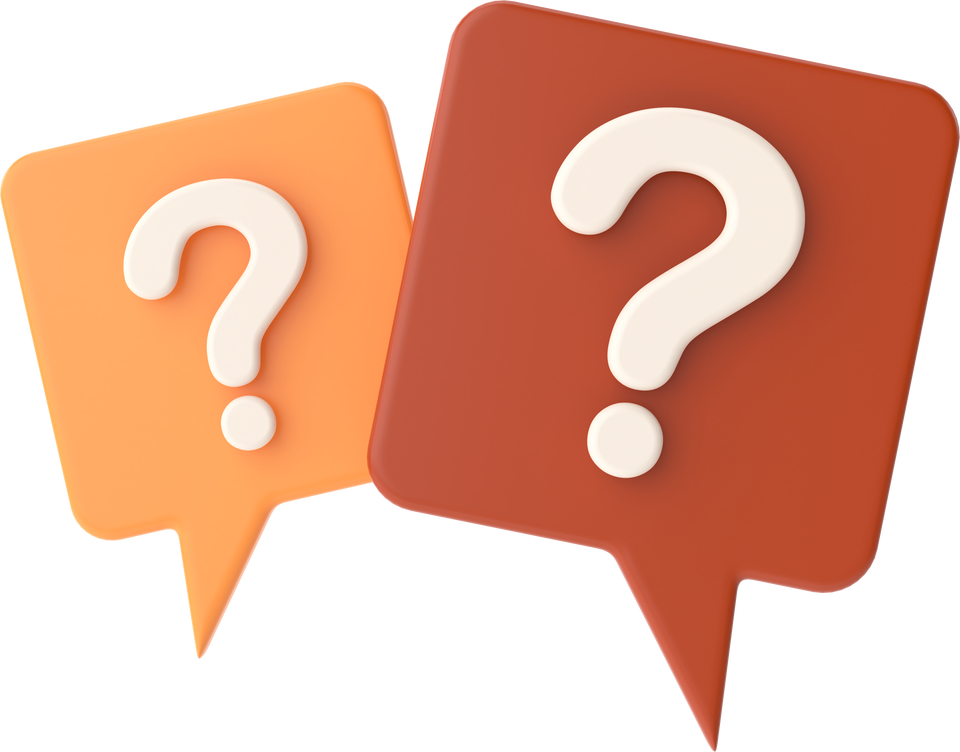 Giải
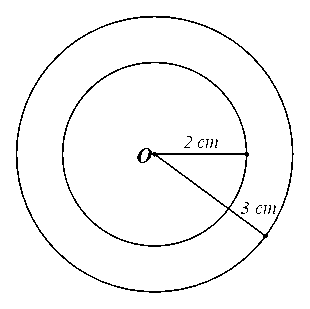 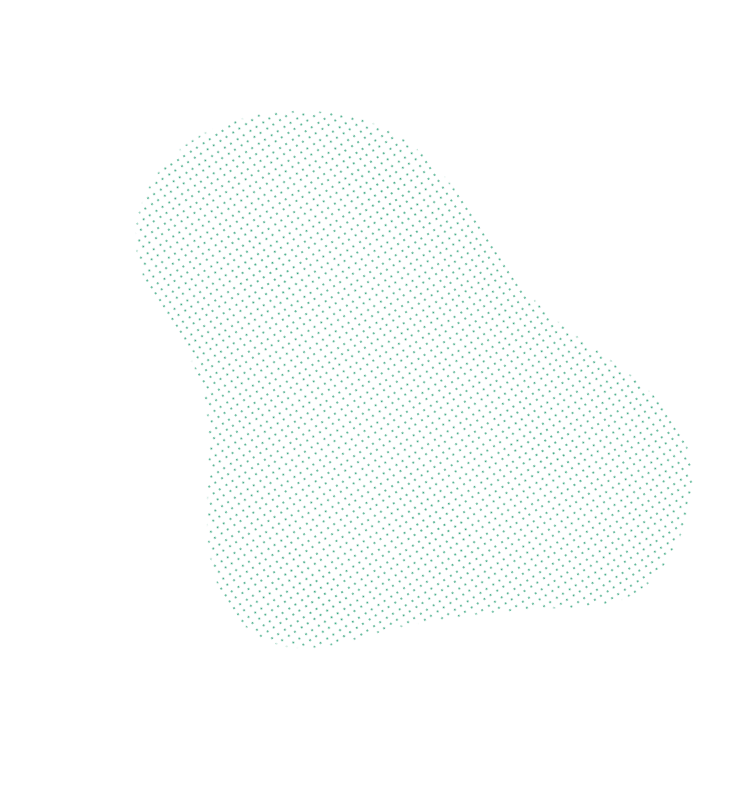 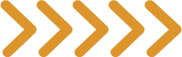 KHÁI NIỆM
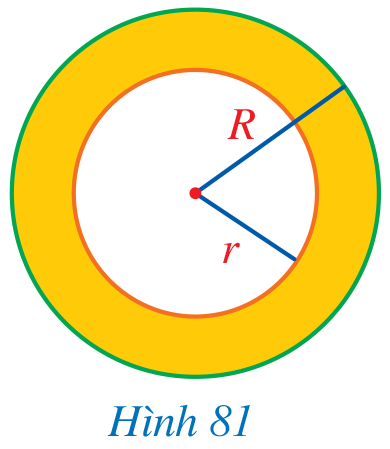 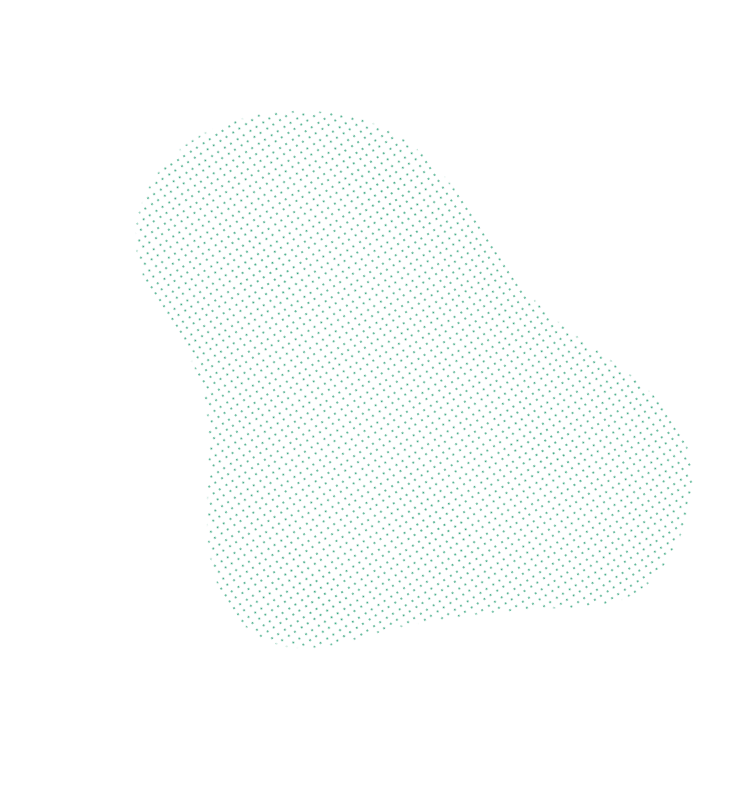 Ví dụ 7:
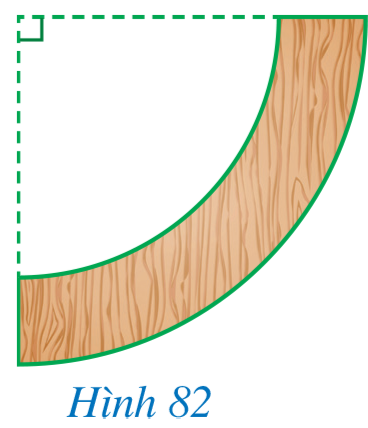 Giải
Luyện tập 5
Giải
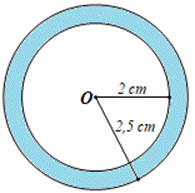 LUYỆN TẬP
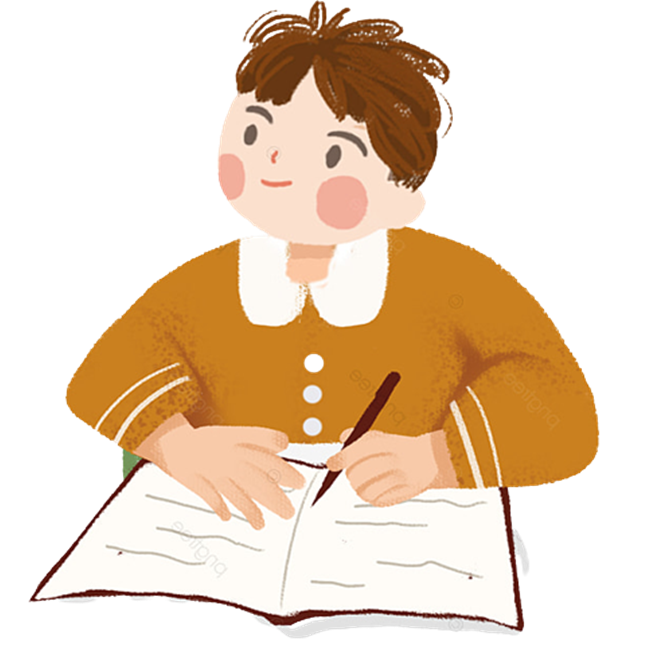 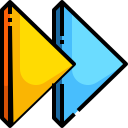 TRÒ CHƠI
NGÔI SAO MAY MẮN
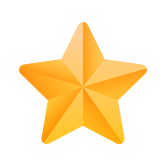 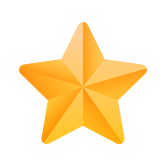 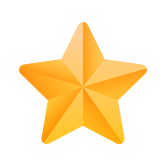 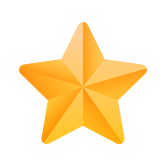 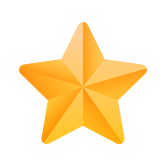 [Speaker Notes: GV nhấn vào hình ngôi sao để mở câu hỏi, bấm vào mũi tên để chuyển sang nội dung tiếp theo.]
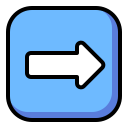 [Speaker Notes: GV bấm vào mũi tên để quay lại slide chọn câu.]
Câu 2. Hình quạt tròn là:
A. một nửa hình tròn giới hạn bởi một cung tròn và hai bán kính đi qua hai mút của cung đó.
B. một phần hình tròn giới hạn bởi một cung tròn và hai bán kính đi qua hai mút của cung đó.
B. một phần hình tròn giới hạn bởi một cung tròn và hai bán kính đi qua hai mút của cung đó.
C. một phần hình tròn giới hạn bởi hai cung tròn và hai bán kính đi qua hai mút của cung đó.
D. một nửa hình tròn giới hạn bởi hai cung tròn và hai bán kính đi qua hai mút của cung đó.
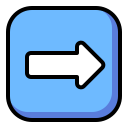 [Speaker Notes: GV bấm vào mũi tên để quay lại slide chọn câu.]
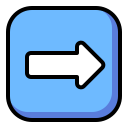 [Speaker Notes: GV bấm vào mũi tên để quay lại slide chọn câu.]
Câu 4. Biết độ dài cung 60° là 6π. Tính độ dài cung tròn có số đo 100°.
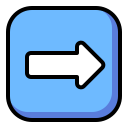 [Speaker Notes: GV bấm vào mũi tên để quay lại slide chọn câu.]
Câu 5. Hình vành khuyên giới hạn bởi hai đường tròn (O; R) và (O; r) với R > r có diện tích là:
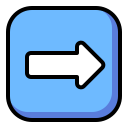 [Speaker Notes: GV bấm vào mũi tên để quay lại slide chọn câu.]
NỘI DUNG 
TIẾP THEO
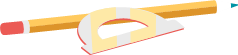 Bài 1 (SGK – tr.122)
Quan sát các hình 83, 84, 85, 86
a) Tính diện tích phần được tô màu trong mỗi hình đó
b) Tính độ dài cung tròn được tô màu xanh ở mỗi hình 83, 84
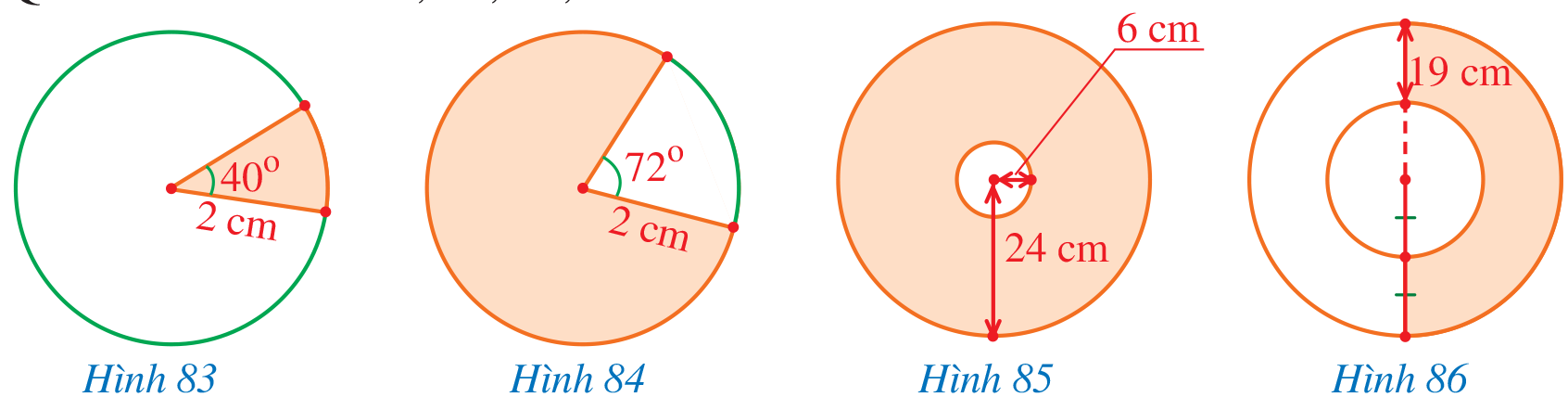 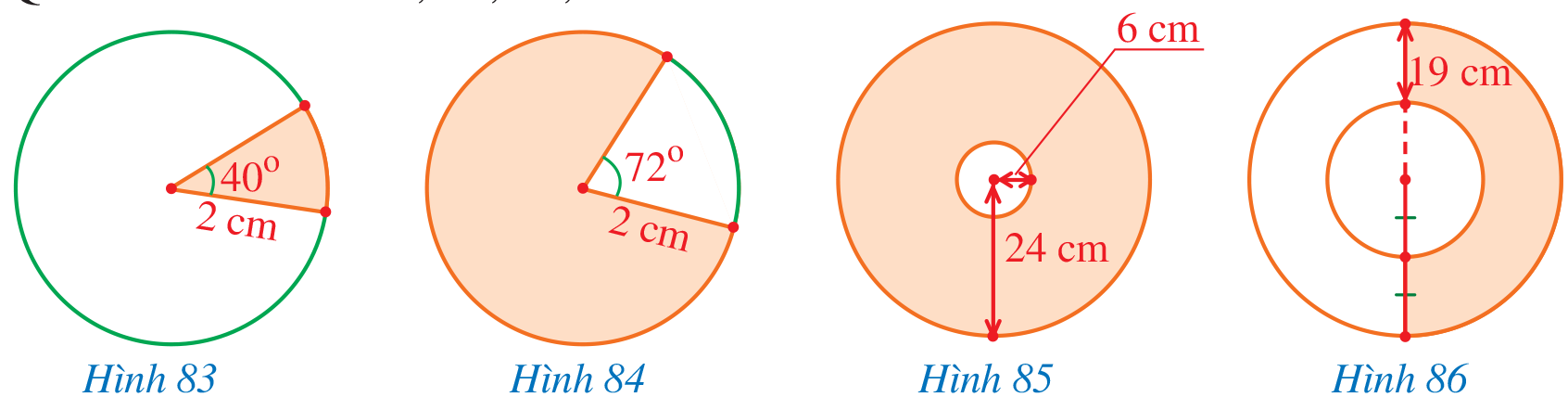 Giải
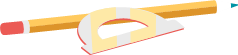 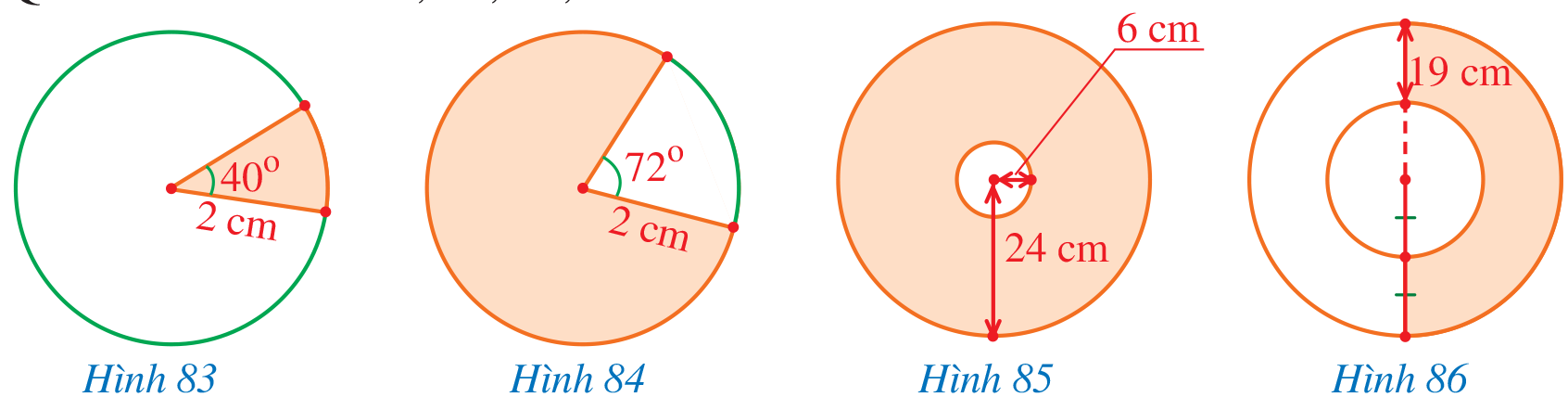 Giải
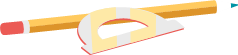 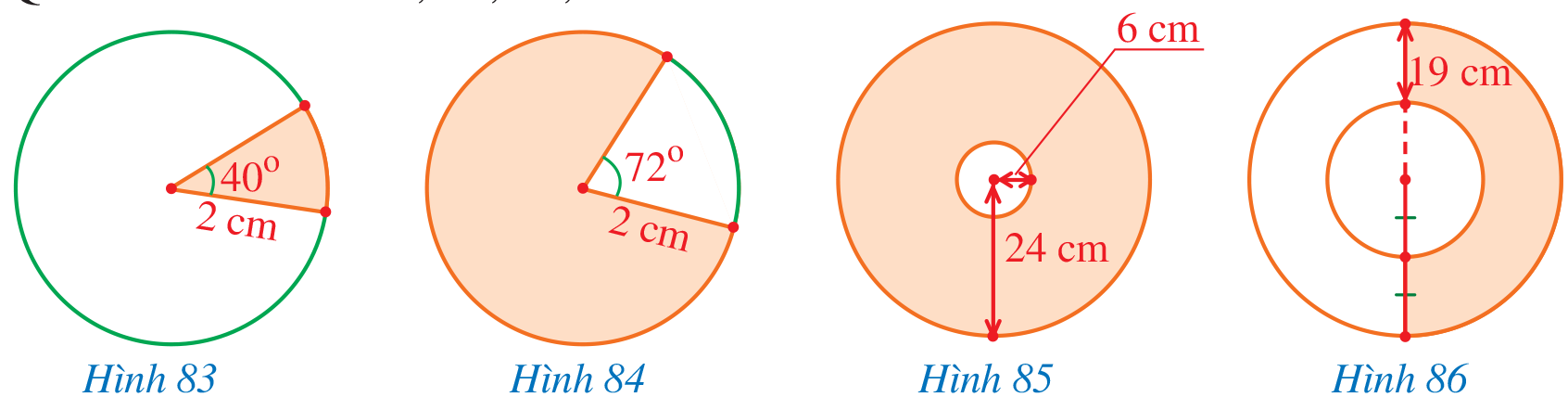 Giải
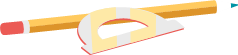 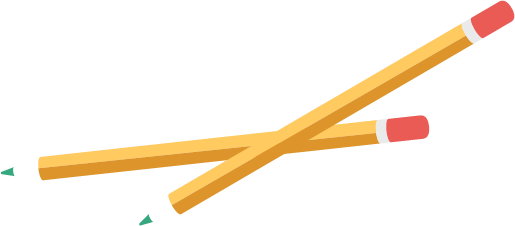 Giải
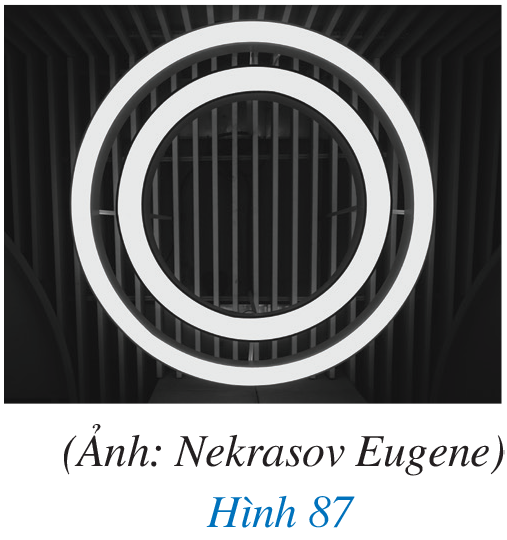 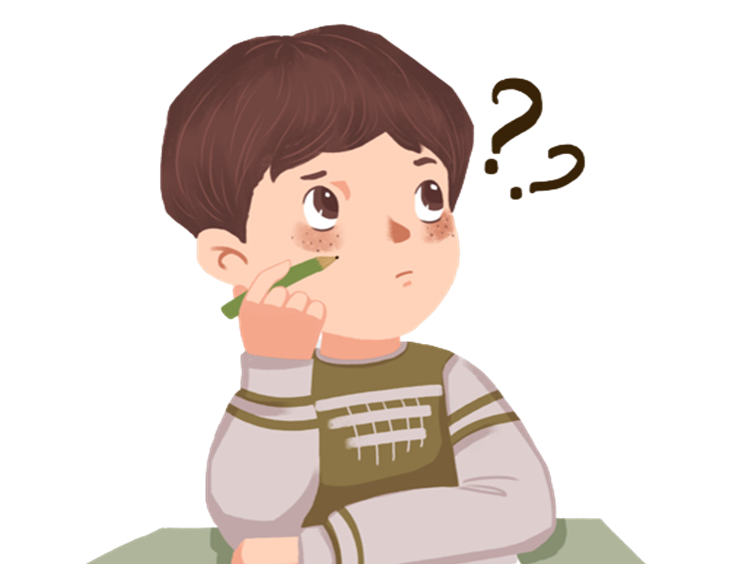 VẬN DỤNG
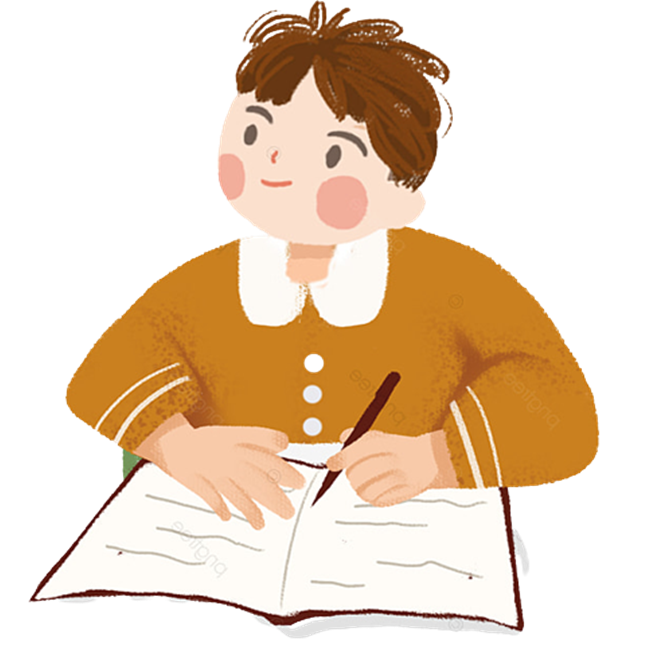 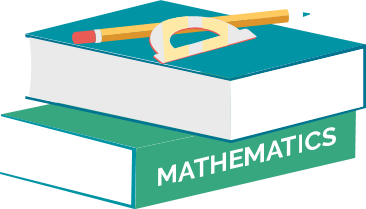 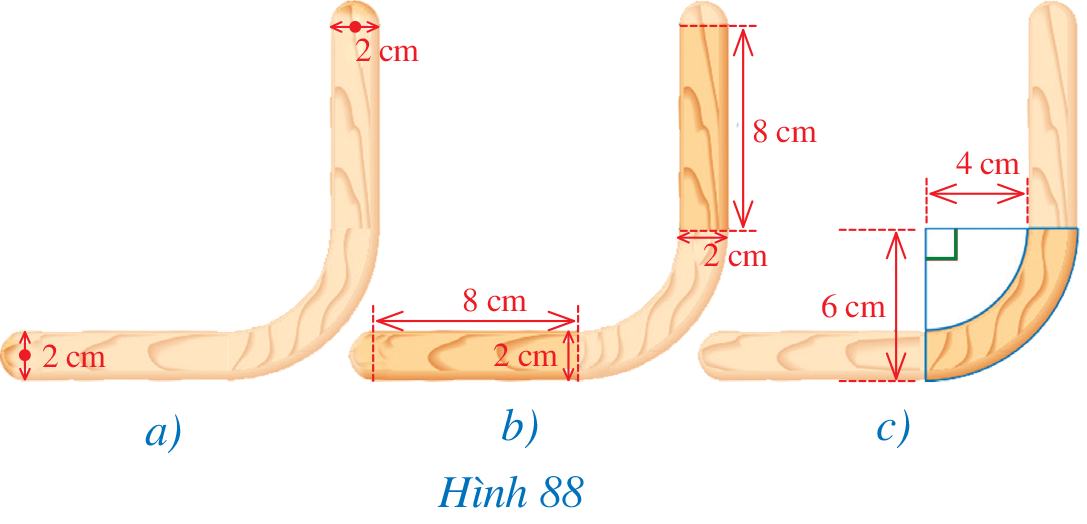 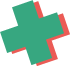 Giải
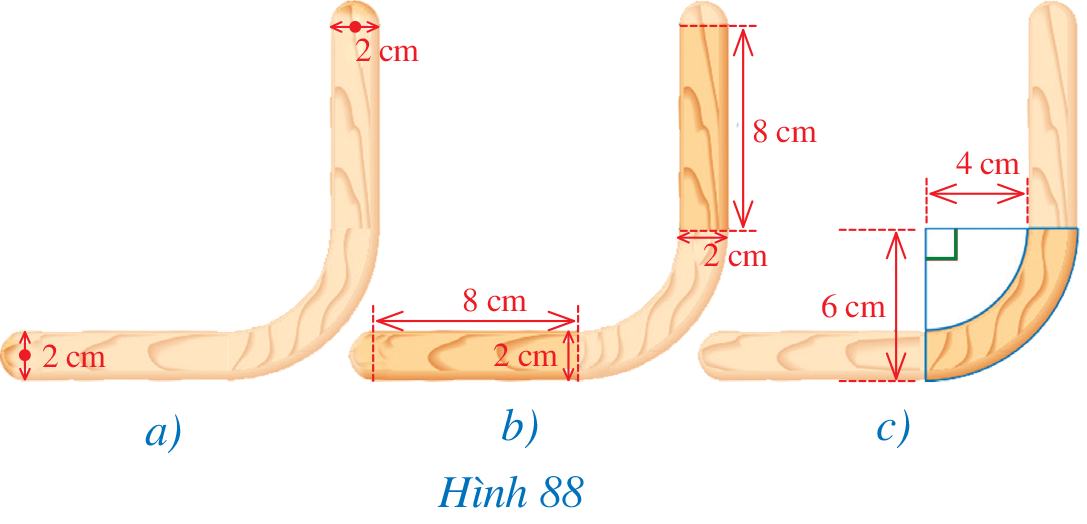 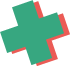 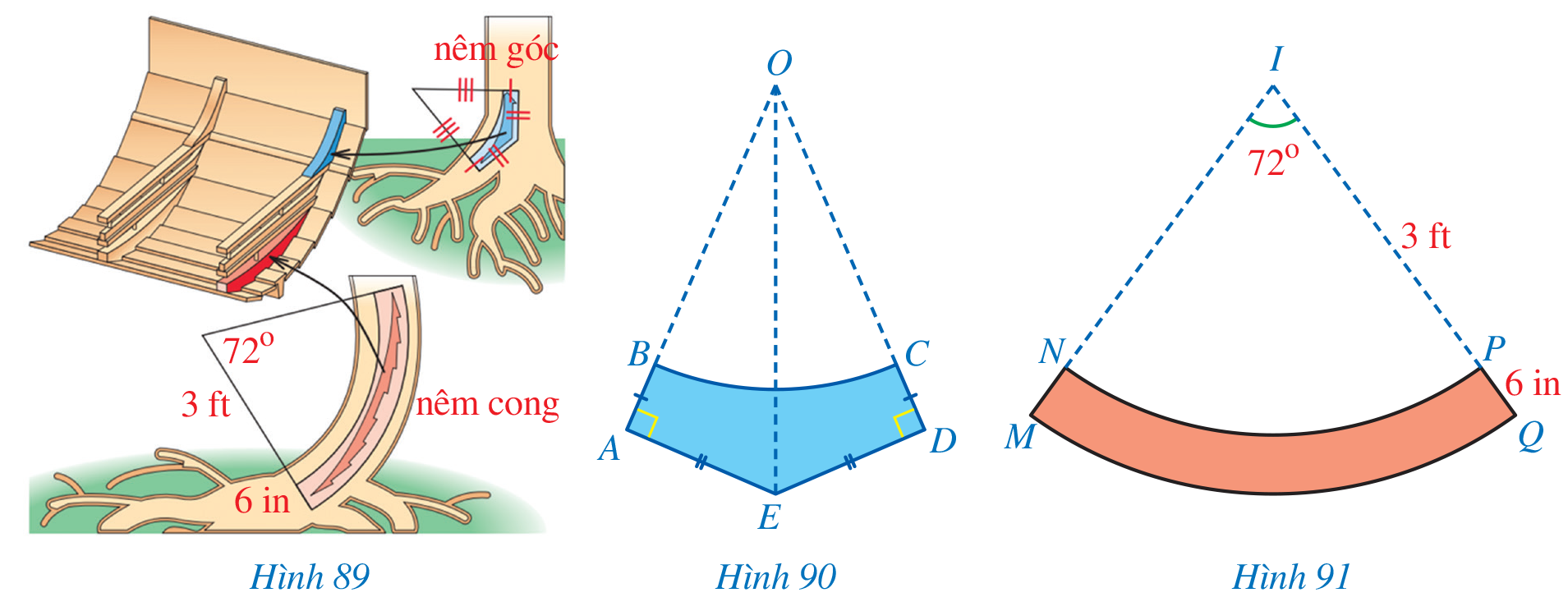 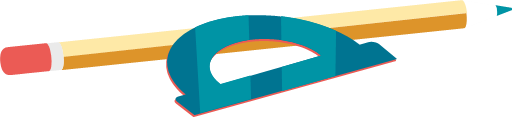 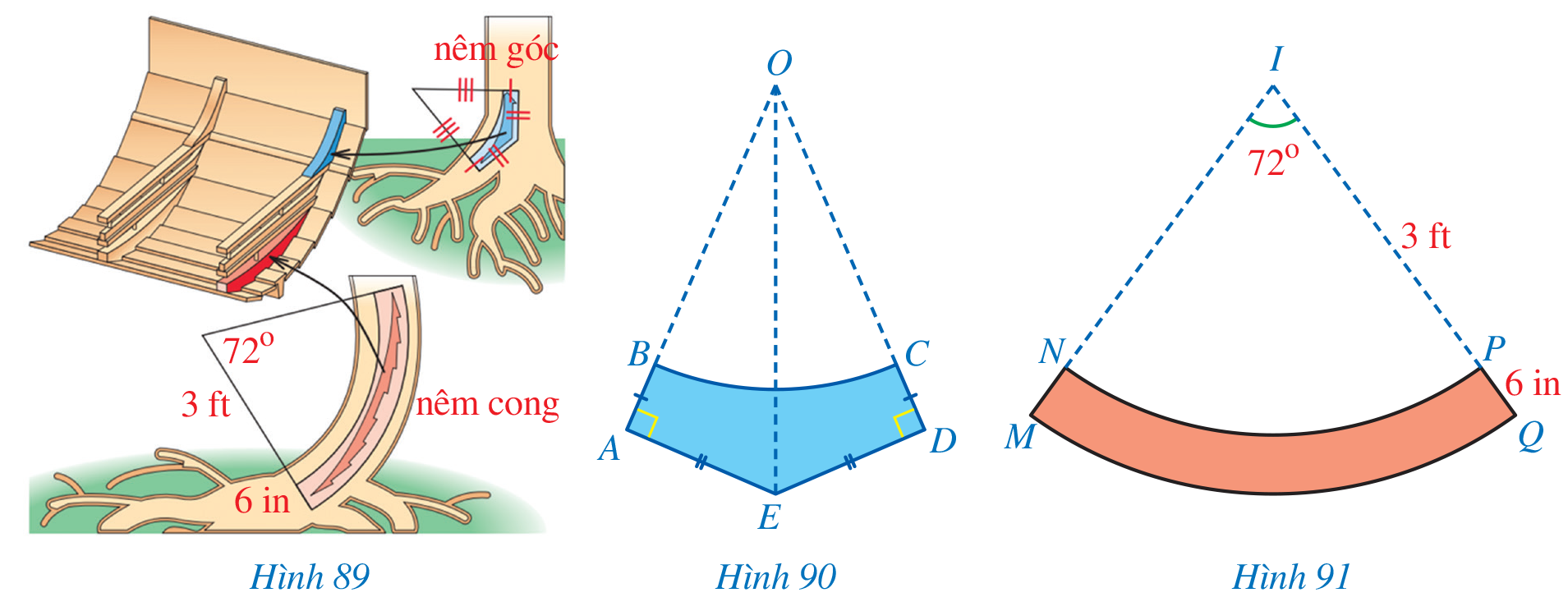 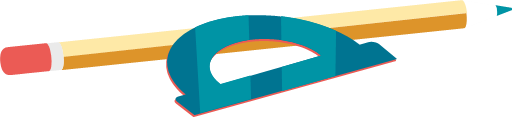 Giải
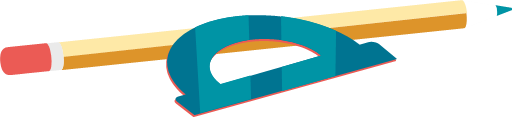 HƯỚNG DẪN VỀ NHÀ
Ghi nhớ 
kiến thức trong bài
Chuẩn bị trước 
Bài tập cuối chương V
Hoàn thành các bài tập trong SBT
CẢM ƠN CÁC EM 
ĐÃ THEO DÕI BÀI HỌC!